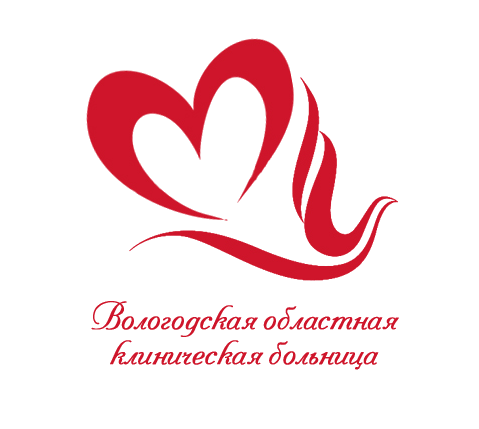 Развитие направлений видов медицинской помощи по профилю «Оториноларингология» в Вологодской области и БУЗ ВО ВОКБ
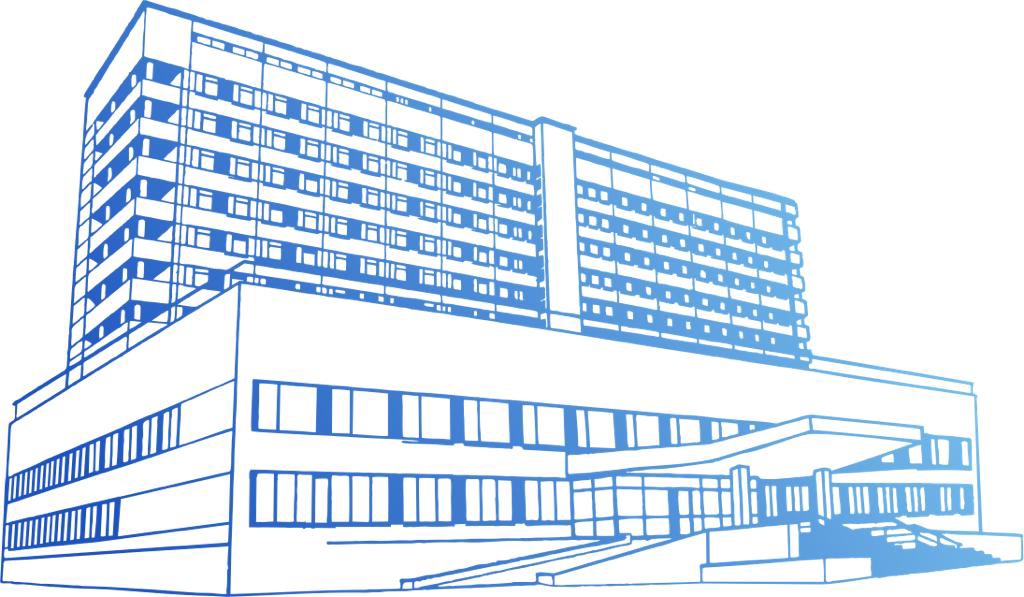 Заведующий оториноларингологическим отделением  
БУЗ ВО «ВОКБ», Главный  внештатный специалист оториноларинголог ДЗ ВО-                          В.М.Беляев .
Порядок оказания медицинской помощи населению Вологодской области по профилю «оториноларингология»
Работа оториноларингологической службы в Российской федерации регламентирована Приказом Министерства Здравоохранения РФ № 905н от 12 ноября 2012 года
Укомплектованность кадрами
Согласно приказа МЗ РФ № 905н  количество должностей  составляет 0,85 на 10000  взрослого и 1,25 на 10000 детского  прикрепленного населения
Обеспеченность кадрами оториноларингологической службы ВО
Количество населения Вологодской области составляет на 01.01.2023года -1176689 человек , из них 249742 дети.
Согласно приказу МЗ №905н – по штату в Вологодской области  должно быть  109 врачей оториноларингологов (78  взрослых и 31 детских врачей оториноларингологов). 
В настоящее время работает всего 50 врачей
Дефицит врачей составляет 54%
Обеспеченность  врачами оториноларингологами составляет 0,4 на 10000 населения Вологодской области
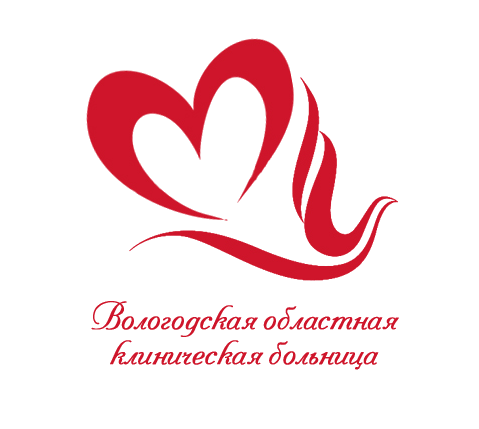 В Вологодской области  разработана трехуровневая система оказания специализированной медицинской помощи  (приказ ДЗ № 270 от 03.04.2023г.)
I уровень
К I уровню относятся медицинские учреждения : 21 ЦРБ, а так же 10 городских поликлиник г.Вологды и г.Череповца.
 В поликлиниках г.г.Вологы и Череповца, а также в 8 ЦРБ ( Сокольская ,В-Устюгская,Грязовецкая,Устюженская, Белозерская,Нюксенская, Кирилловская, Шекснинская) прием пациентов осуществляют врачи оториноларингологи,  в  остальных ЛОР фельдшера и врачи общей практики.
Проблемы I уровня
Дефицит кадров
В ЛОР кабинетах нет необходимого оборудования для диагностики заболеваний ЛОР органов
Недостаточная квалификация ЛОР фельдшеров и врачей общей практики
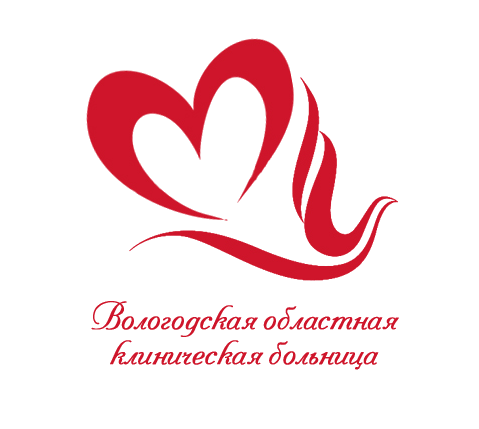 II УРОВЕНЬ
К 2 уровню, где ведется прием ЛОР больных, относятся следующие мед.организации : БУЗ ВО «Великоустюгская ЦРБ», БУЗ ВО «Сокольская ЦРБ», БУЗ ВО «Тотемская ЦРБ», БУЗ ВО «Устюженская ЦРБ», БУЗ ВО « Вологодская городская больница №2». 
В 4 медицинских учреждениях прием ведут врачи оториноларингологи, в БУЗ ВО «Тотемская ЦРБ» прием ЛОР пациентов осуществляет ЛОР фельдшер. 
В БУЗ ВО « Вологодская городская больница №2» имеется 5 коек дневного стационара.
Проблемы  II уровня
Кадровый дефицит  ( нет врача оториноларинголога в Тотемской ЦРБ, прием ведет ЛОР фельдшер)
Отсутствие необходимого оборудования для диагностики заболеваний ЛОР органов ( необходимо  рабочее место врача оториноларинголога с эндоскопом и микроскопом, аудиометр, тимпанометр)
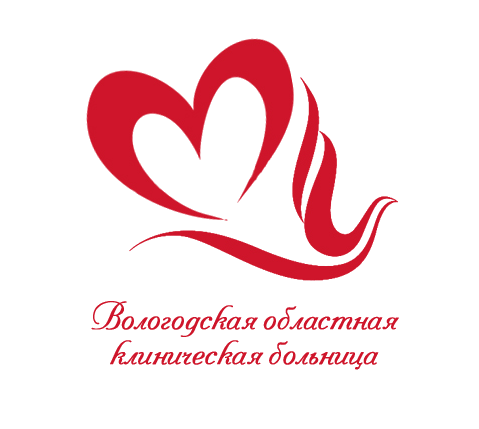 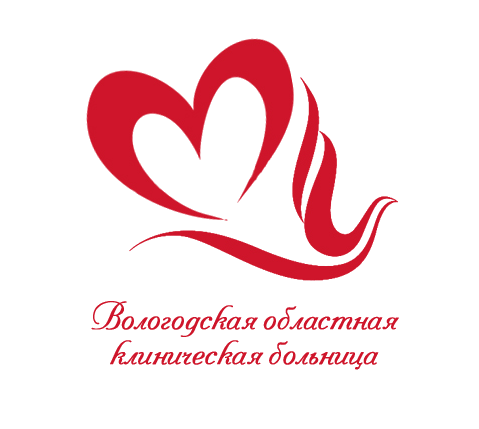 III УРОВЕНЬ
БУЗ ВО «ВОЛОГОДСКАЯ ОБЛАСТНАЯ КЛИНИЧЕСКАЯ БОЛЬНИЦА»
БУЗ ВО «ЧЕРЕПОВЕЦКАЯ ОБЛАСТНАЯ КЛИНИЧЕСКАЯ БОЛЬНИЦА №2»
БУЗ ВО «ВОЛОГОДСКАЯ ОБЛАСТНАЯ ДЕТСКАЯ КЛИНИЧЕСКАЯ БОЛЬНИЦА»
БУЗ ВО «ЧЕРЕПОВЕЦКАЯ ДЕТСКАЯ БОЛЬНИЦА №2»
Проблемы III уровня
Необходимо приобрести оборудование и инструментарий для выполнения новых видов ВМП
Износ части оборудования ( эксплуатация ЛОР комбайнов более 15 лет)
Отсутствие оборудования для диагностики  патологии среднего и внутреннего уха ( аудиометр, тимпанометр)
Необходимо приобрести инструментарий для осмотра ЛОР больных в приемном отделении
Необходимо пополнить смотровой и операционный инструментарий для работы в ЛОР операционной и перевязочной.
Необходимо оснастить ЛОР кабинет поликлиники ВОКБ современным оборудованием для диагностики заболеваний ЛОР органов( рабочее место врача оториноларинголога с микроскопом и эндоскопией).
SWOT –анализ оториноларингологической службы ВО
Стратегия развития ЛОР службы ВО
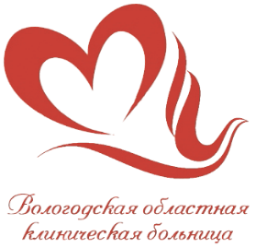 ОБУЧЕНИЕ НЕОБХОДИМОГО КОЛИЧЕСТВА СОТРУДНИКОВ ЛОР  ОТДЕЛЕНИЯ ВОКБ ДЛЯ ПОВЫШЕНИЯ КВАЛИФИКАЦИИ, И ДЛЯ ДАЛЬНЕЙШЕГО ИСПОЛЬЗОВАНИЯ НАВЫКОВ В ОКАЗАНИИ ВМП
ОСНАСТИТЬ  ЛОР КАБИНЕТ ПОЛИКЛИНИКИ  ВОКБ  ОБОРУДОВАНИЕМ В СООТВЕТСТВИИ С ПРИКАЗОМ 905Н  ( для повышения уровня диагностики пациентов с заболеваниями ЛОР органов)
ДОУКОМПЛЕКТОВАТЬ ЛОР ОТДЕЛЕНИЕ ВОКБ НЕОБХОДИМЫМ ОБОРУДОВАНИЕМ И ИНСТРУМЕНТАРИЕМ, В СООТВЕТСТВИИ С ПРИКАЗОМ МЗ № 905Н (для выполнения большего объема ВМП)
УКОМПЛЕКТОВАТЬ ВРАЧАМИ ОТОРИНОЛАРИНГОЛОГАМИ ПОЛИКЛИНИКИ ЦРБ
ОСНАСТИТЬ  ЛОР КАБИНЕТЫ ПОЛИКЛИНИК  г.г.ВОЛОГДЫ,ЧЕРЕПОВЦА И ПОЛИКЛИНИК ЦРБ ОБОРУДОВАНИЕМ В СООТВЕТСВИИ  С  ПРИКАЗОМ МЗ  № 905Н
ПЕРЕЧЕНЬ ТЕХНОЛОГИЙ (ВМП, СМП)
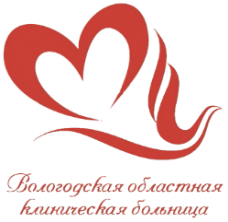 В ЛОР отделении выполняется хирургическое лечение доброкачественных новообразований среднего уха, полости носа и придаточных пазух, гортани и глотки(группа ВМП №27) – Удаление новообразований с применением микрохирургической техники и эндоскопической техники.
Реконструктивные операции на звукопроводящем аппарате среднего уха (группа ВМП №25)
Эндоскопическая эндоназальная  полисинусотомия.
ПЕРЕЧЕНЬ ДОПОЛНИТЕЛЬНОГО ОБОРУДОВАНИЯ
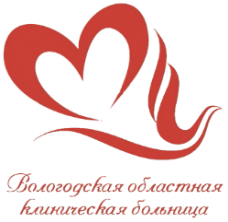 Необходимое оборудование для ЛОР отделения ВОКБ( в соответствии  стандарту, определенным приказом МЗ РФ № 905н.) 
Аудиометр клинический
Аудиометр импедансный, импендансметр ушной
Аппарат электрохирургический радиочастотный
Операционный инструментарий для выполнения операций по  ВМП
Необходимое оборудование для поликлиники ВОКБ
Рабочее место ЛОР-врача с эндоскопией и микроскопией
Комплект инструментов для осмотра ЛОР органов
Выводы
1.Создать условия для привлечения врачебных кадров на все уровни оказания мед.помощи.
2.Организация межрайонных центров
3.Своевременное оснащение современным диагностическим и операционным оборудованием.
План мероприятий
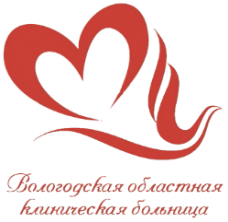 Укомплектовать врачами оториноларингологами  ЦРБ 
 Оснастить ЛОР кабинеты современным оборудованием ( в соответствии  стандарту, определенным приказом МЗ РФ № 905н.)
Дооснастить ЛОР отделение ВОКБ  оборудованием ( в соответствии  стандарту, определенным приказом МЗ РФ № 905н.) и операционным инструментарием  для  выполнения новых видов ВМП
Пройти обучение 2 врачам ЛОР отделения ВОКБ для освоения новых технологий ( эндоскопической эндоназальной  полисинусотомии,   реконструктивных операций на среднем ухе)
БЛАГОДАРЮ ЗА ВНИМАНИЕ!
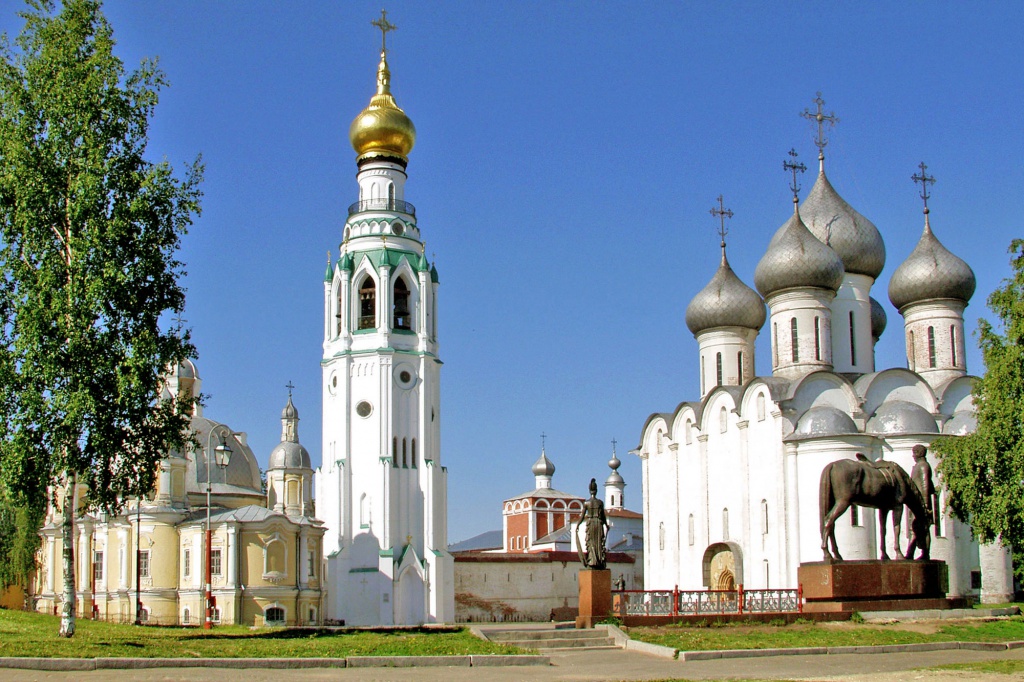